NH Small MS4 Permitfor theTown of Pelham NH
presented by
GeoInsight, Inc.
186 Granite Street
Manchester NH
603.314.0820
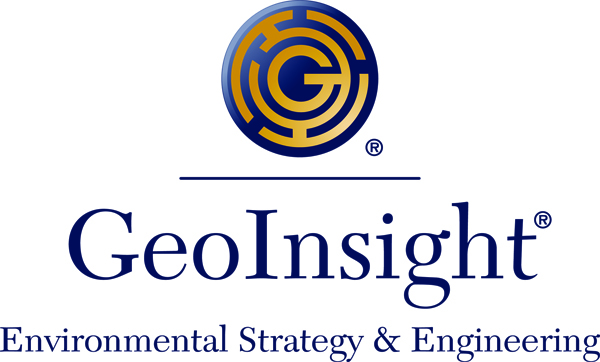 September 14, 2020
Stormwater Pollution Basics
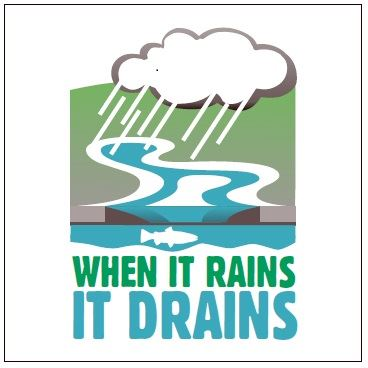 excess precipitation & snow melt = stormwater runoff 

stormwater runoff flows across the land surface

picks up pollutants from the ground

enters storm sewer systems

ultimately flows to receiving waters
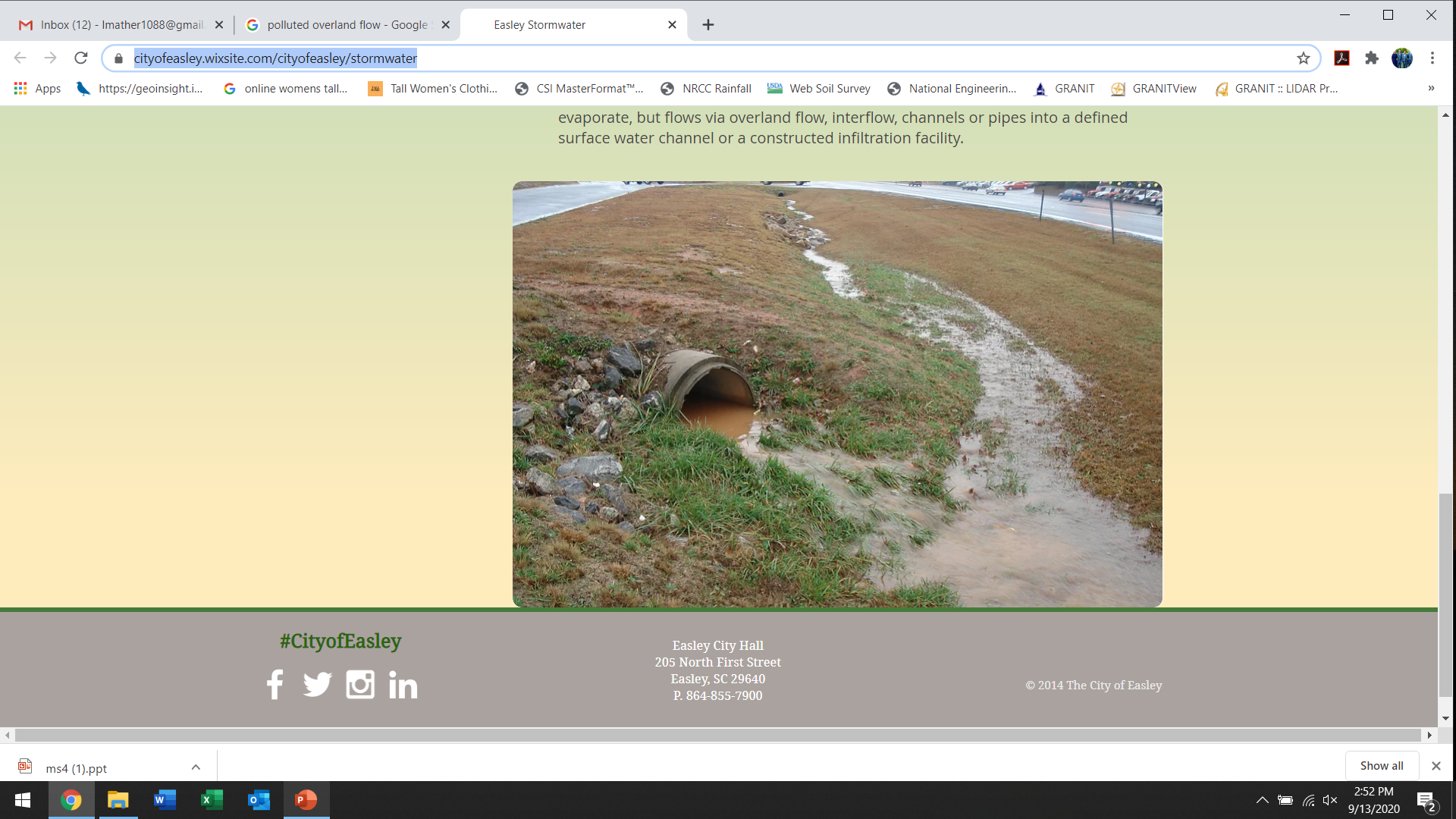 https://cityofeasley.wixsite.com/cityofeasley/stormwater
Polluted Stormwater Runoff
Common pollutants in stormwater include: 
oil and grease from road, lots, or municipal yards 
high nutrient fertilizers and pesticides from lawns
sediment and trash from construction sites
illicit discharges
pet wastes
leaking sewer or septic discharges
yard wastes
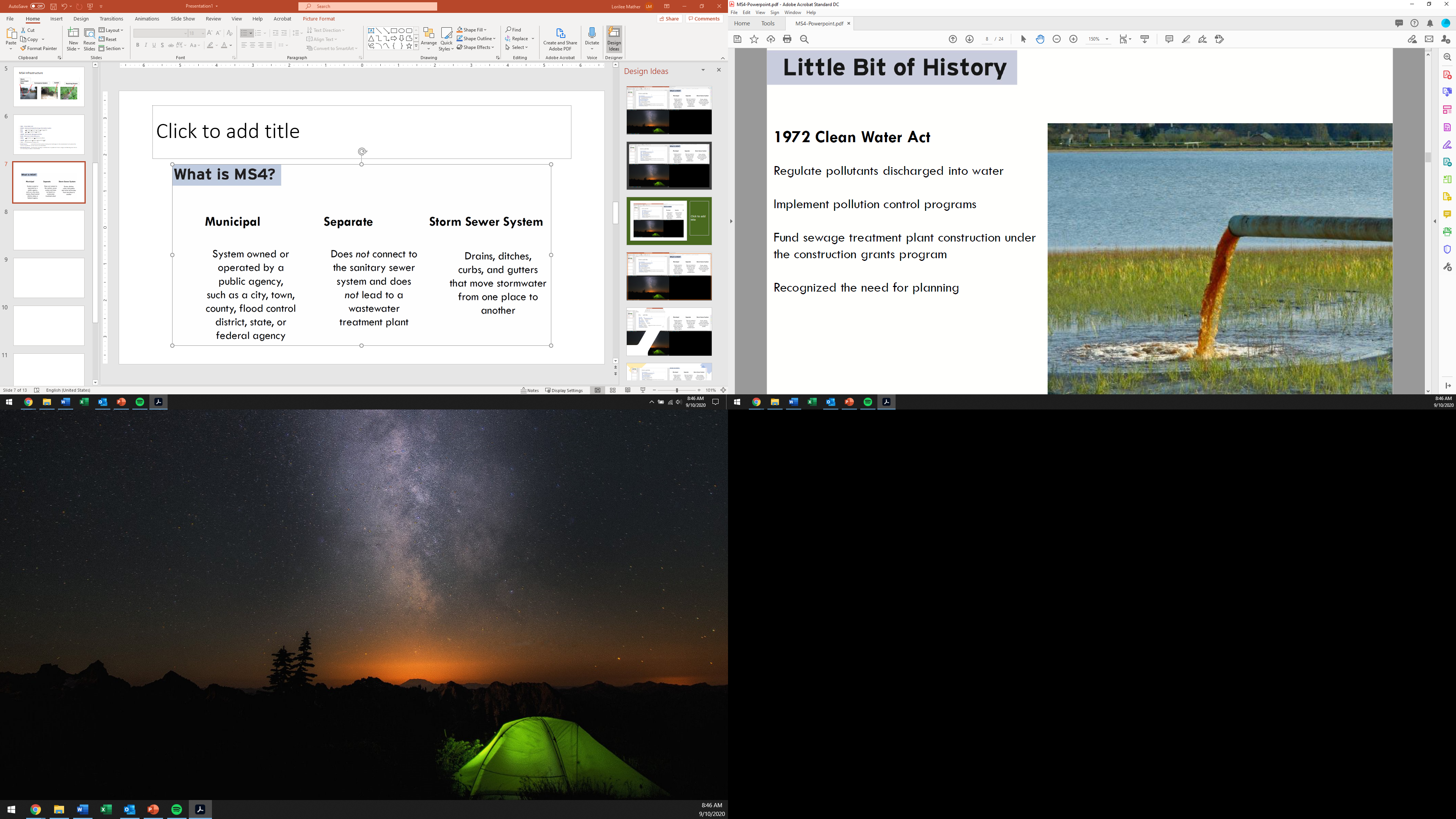 Understanding MS4. Pennsylvania Environmental Council. January 29, 2016.
Water pollution is regulated…
1972 Federal Clean Water Act
regulation of “point source” discharges of pollutants to “Waters of the U.S.”
through EPA National Pollutant Discharge Elimination System Permits (NPDES)
“Stormwater Phase II Rule” establishes MS4 stormwater management program 
EPA administers New Hampshire’s State Clean Water Act permit program
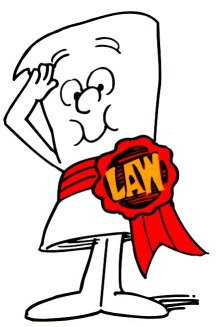 American Broadcasting Company. 
Schoolhouse Rock! 1976.
Understanding MS4. Pennsylvania Environmental Council. January 29, 2016.
What is the MS4 permit?
Municipal Separate Storm Sewer System
reduce the discharge of pollutants to the “maximum extent practicable” (MEP)

proactively protect water quality

satisfy the water quality requirements of the Clean Water Act (CWA)
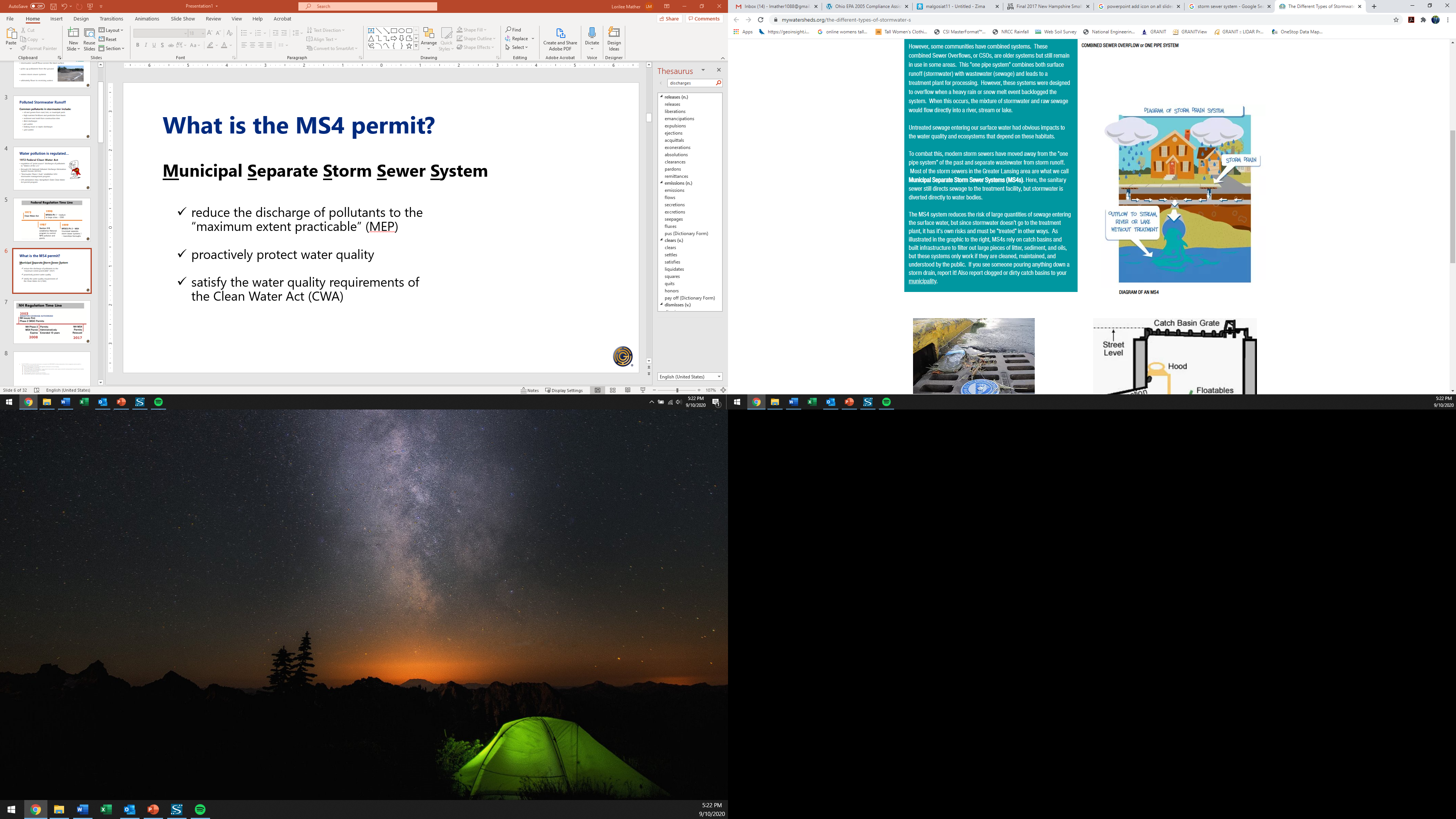 https://www.monroecounty.gov/des-stormwater-coalition
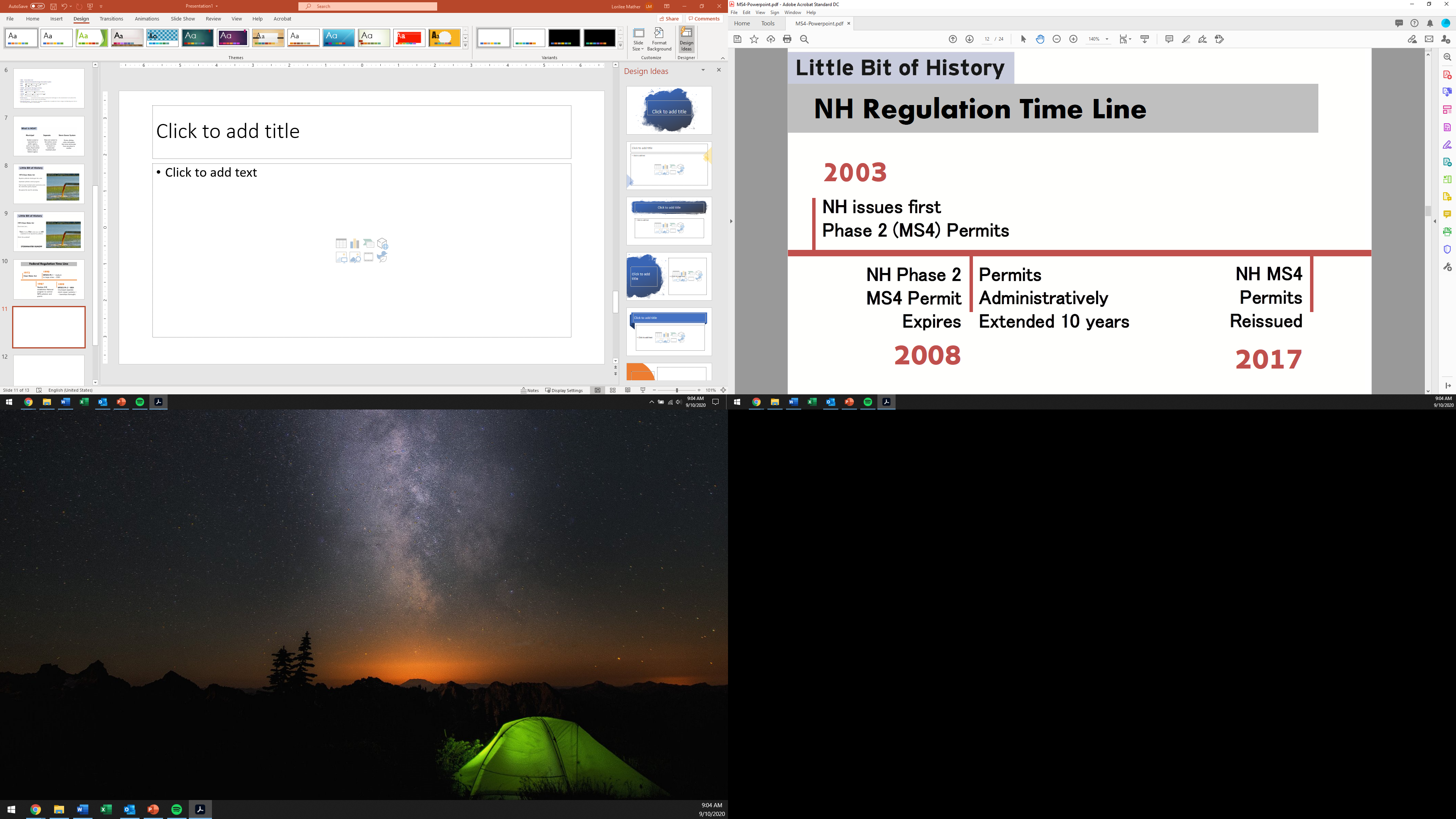 PELHAM COVERAGE AUTHORIZED
2017 MS4 General Permit
So many expanded requirements compared to 2003 Permit:
local stormwater regulation, enforcement, and            record keeping
formal written SWMP 
formal written IDDE program and mapping
Town-owned facilities inventories, O&Ms, and SWPPPs
salt management and reduction plan
meet water quality standards
enhanced BMPs for impaired waters
Most small towns cannot manage all the requirements alone.
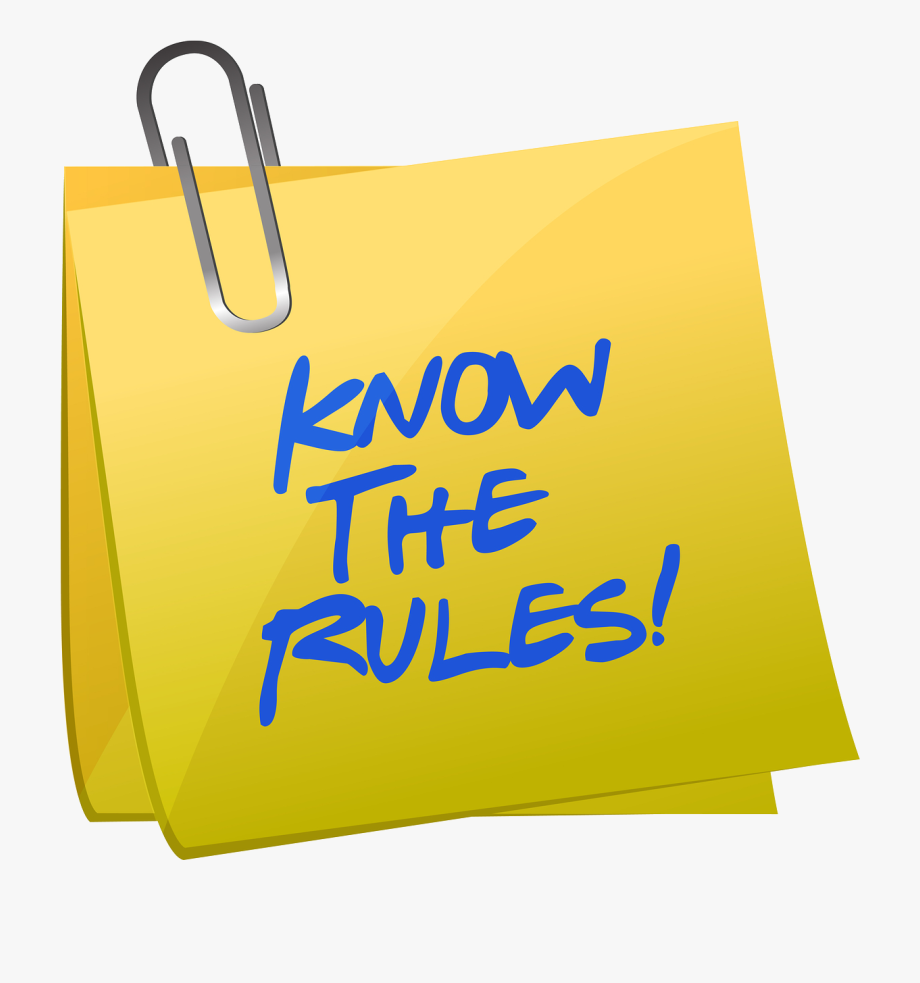 ACK-ronyms and other Confusing Terms
CWA  		Clean Water Act
NPDES 		National Pollutant Discharge Elimination System 
MS4		Municipal Separate Storm Sewer System
UA		Urbanized Area (Census Bureau)
BMP		Management Plan 
MCM		Minimum Control Measures 
O&M		Operations and Maintenance (Plan)
SWPPP		Stormwater Pollution Prevention Plan
TMDL		Total Maximum Daily Load
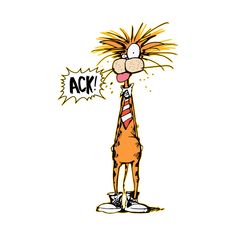 Berkeley Breathed, 
Bloom County
ACK-ronyms and other Confusing Terms
Point Source:	A discrete location where stormwater discharges to the environment and where the source of pollution can be traced and identified. 
Non-Point Source:	Stormwater carrying a combination of pollutants from a large contributing area that is not discretely tracible or identifiable. 
Outfall:	a point source discharge location, most often the end of a pipe.
Receiving Waters (“Waters of the USA”):  Lakes, ponds, rivers, streams, estuaries, wetlands, groundwater.
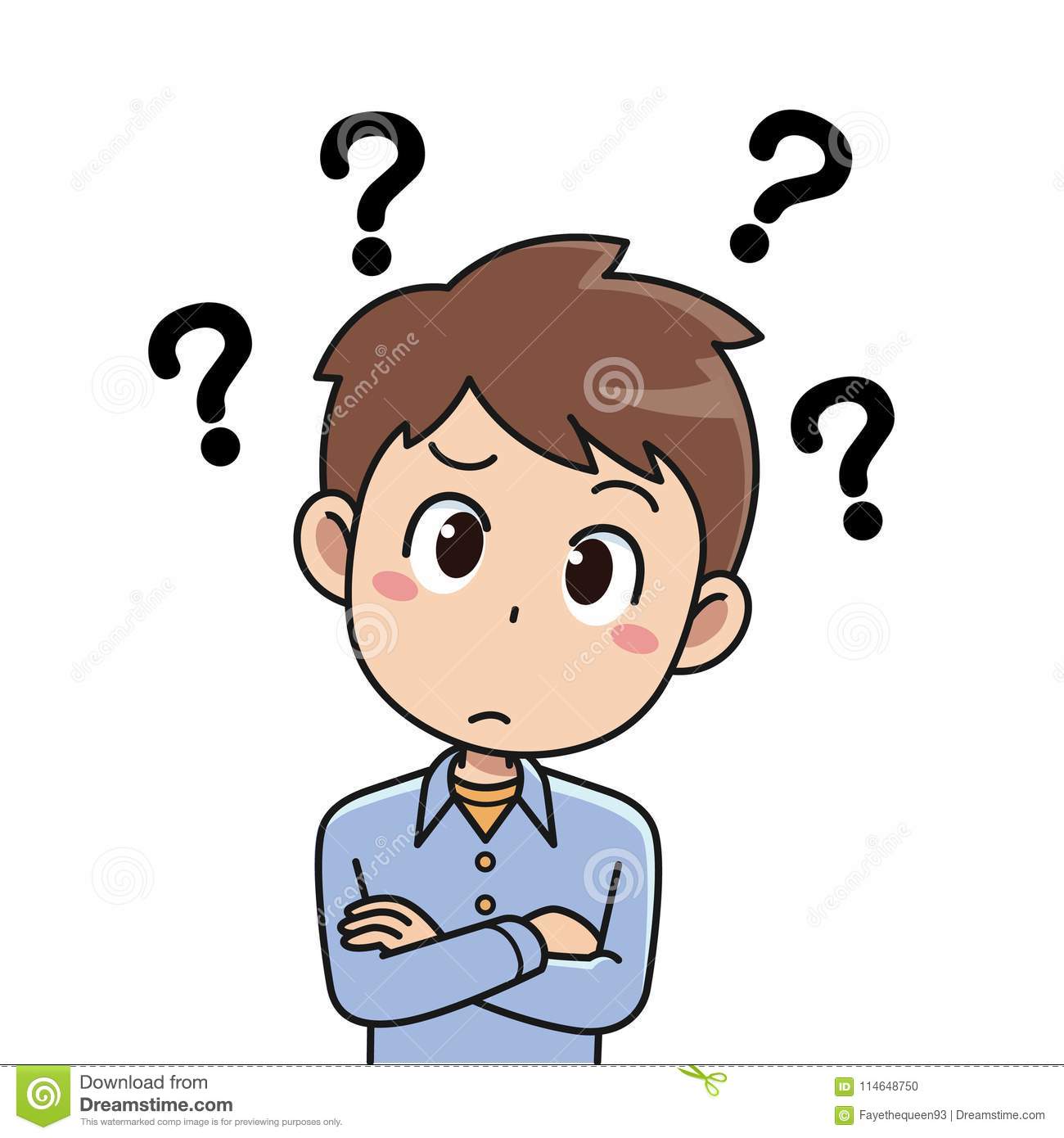 Urbanized Area (UA)
determined by the Bureau of the Census 
densely settled core of census tracts with population of at least 50,000
 1,000 people per square mile or more.
Urban Areas do not consider municipal boundaries.
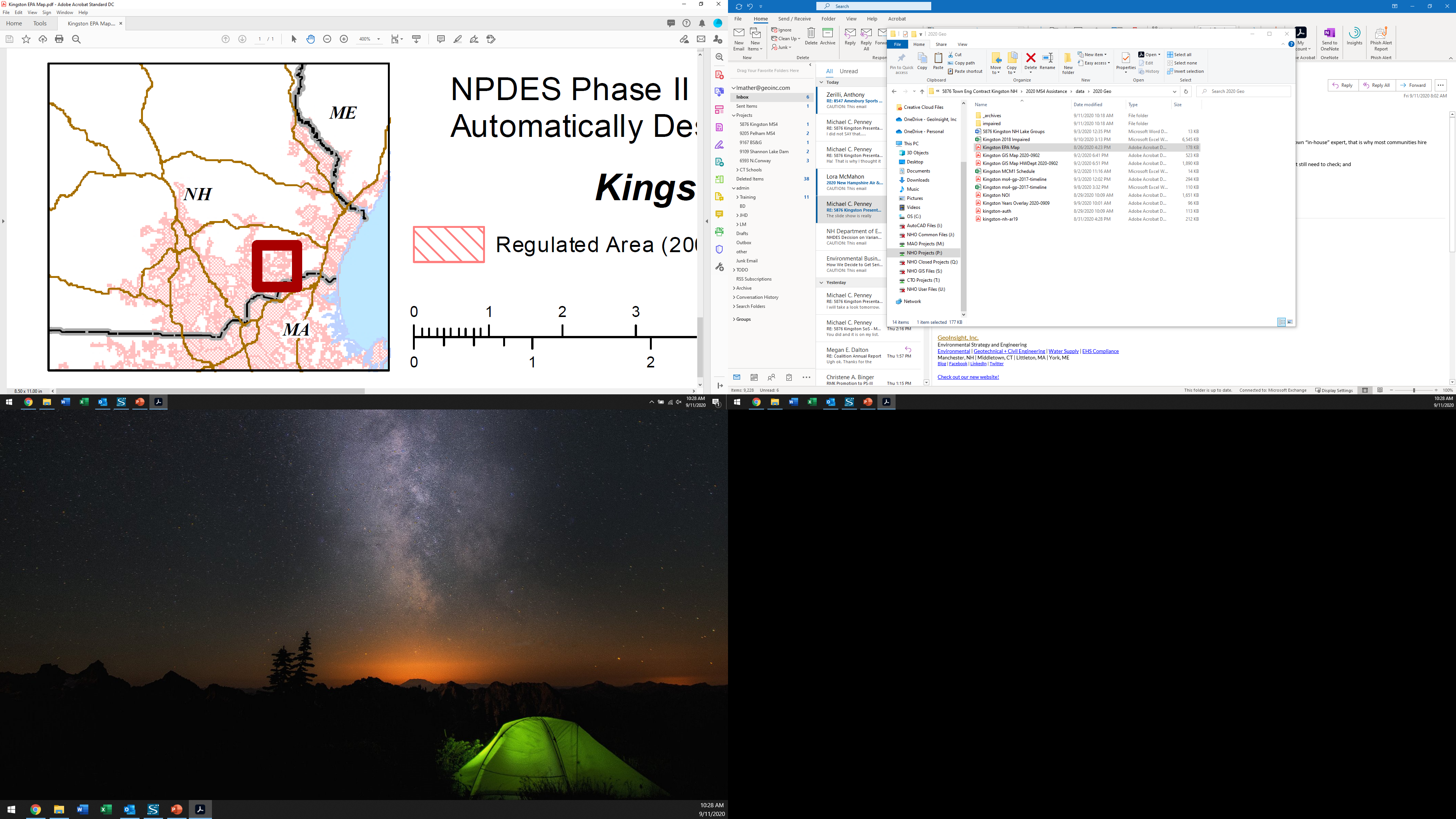 Urbanized Area (UA):PELHAM NH
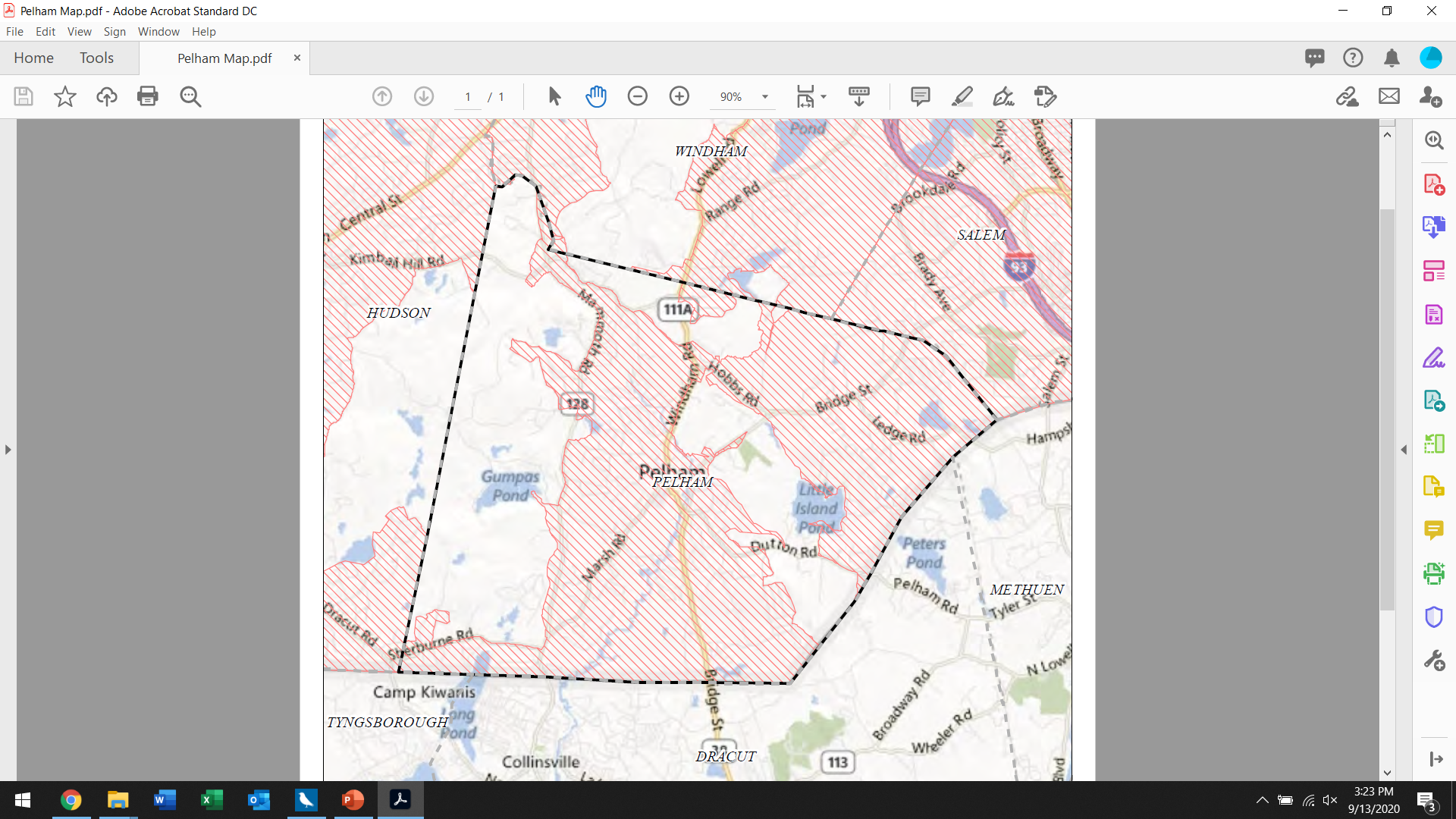 https://www3.epa.gov/region1/npdes/stormwater/nh/ram/Pelham.pdf
What is MS4 Infrastructure?
Also includes stormwater ponds
MS4 101 Clean Water Act Basics and all those Stormwater Permits. CDRPC Planning and Zoning Workshop, 2019.
What is a BMP?
practices aimed to control non-point source pollution 
designed to reduce the pollutants to a waterbody through:
source reduction by minimizing pollutants available;
slowing the transport of pollutants by reducing the volume of stormwater; and
remediating or intercepting the pollutants
What is a BMP?
Structural BMP
physical capture and treatment of stormwater
infiltration practices
buffer strips
Non-Structural BMPs
public education
Low Impact Design
good housekeeping
street sweeping
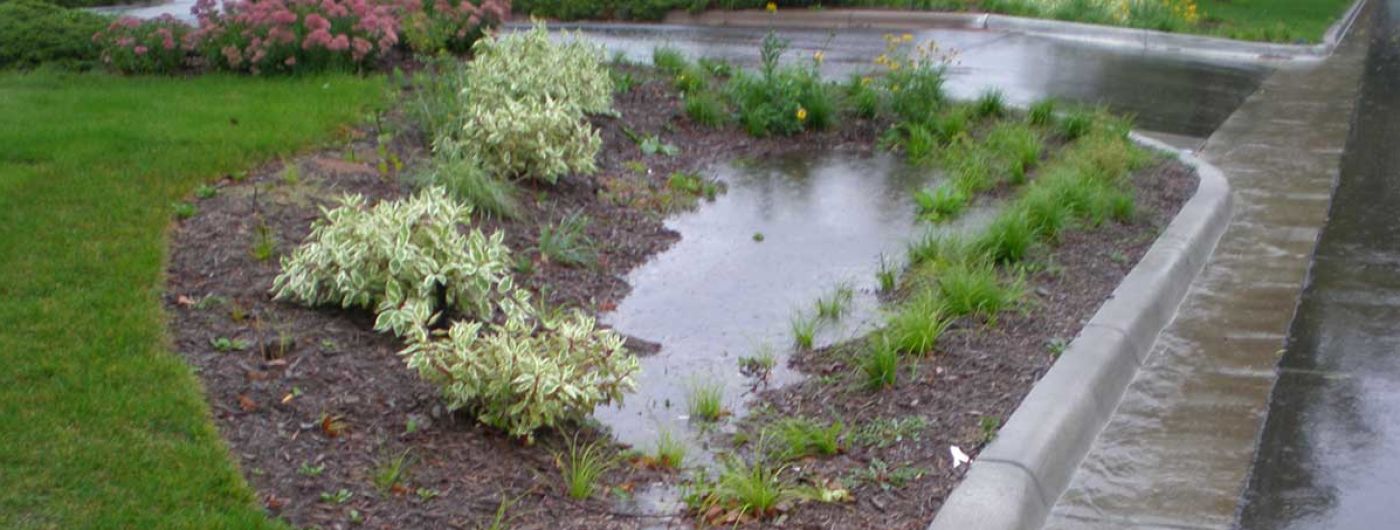 https://extension.umn.edu/landscape-design/rain-gardens
Six Minimum Control Measures (MCMs)
The MS4 Permit requires BMPs for six minimum control measures:

MCM 1	Public Education
MCM 2	Public Participation
MCM 3	Illicit Discharge Detection and Elimination Program
MCM 4	Construction Site Stormwater Runoff Control
MCM 5	Post-Construction Stormwater Management
MCM 6	Good Housekeeping for Municipal Operations
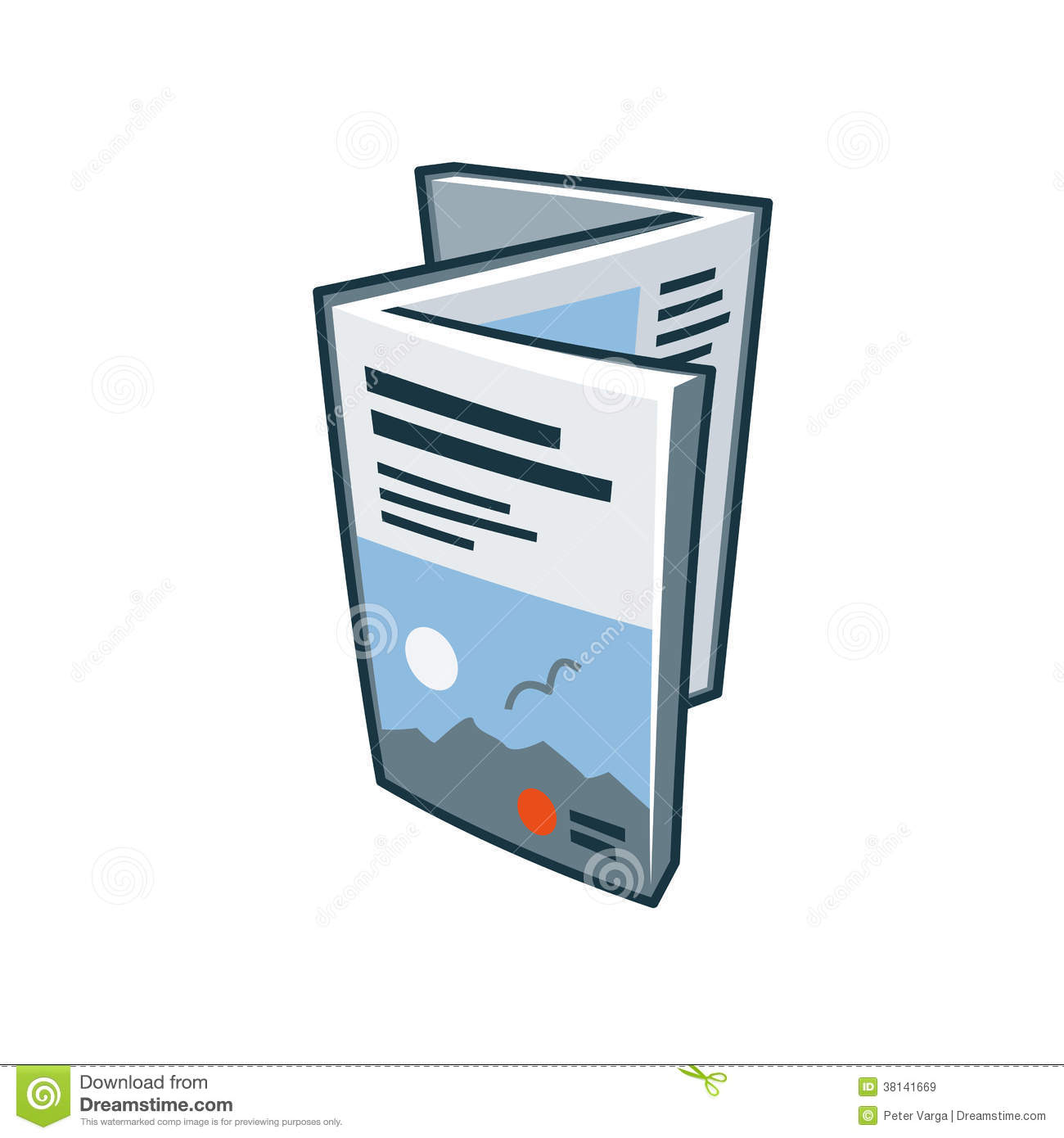 MCM 1 Public Education
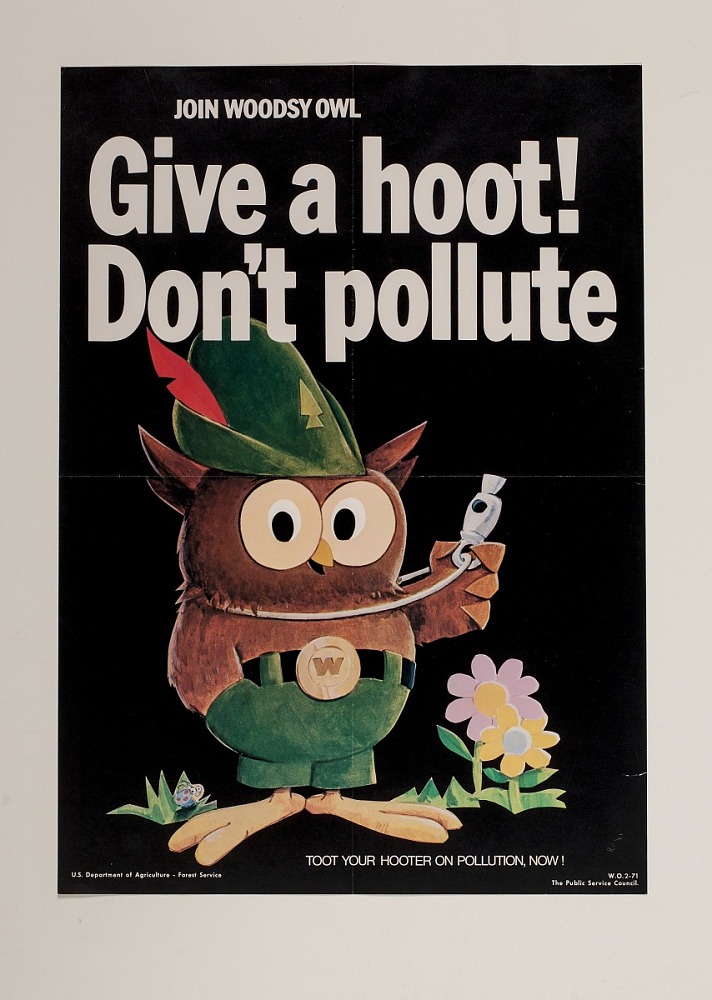 Inform the public about the impact of polluted stormwater on water quality.

educate the community on the pollution potential of common activities 
increase awareness between land activities and local water resources
give the public specific actions that reduce stormwater pollution
https://americanhistory.si.edu/collections/search/object/nmah_529340
MCM 2 Public Participation
Provide opportunities for the public to be involved in the stormwater management program.
opportunities for direct action and volunteer programs  
watershed groups
citizen positions on a local stormwater management committees
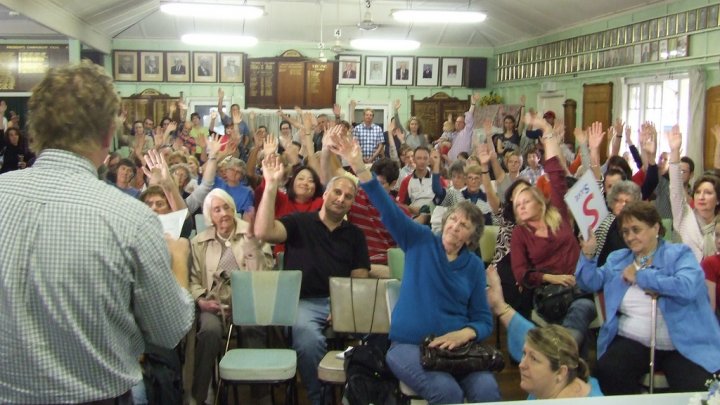 https://www.planetizen.com/node/60351
MCM 3 Illicit Discharge Detection
Implement action plans to detect and eliminate illicit discharges to storm sewer systems. 
storm sewer system map (asset management program)
ordinance prohibiting illicit discharges 
detect and address these illicit discharges 
train municipal staff to recognize illicit discharges
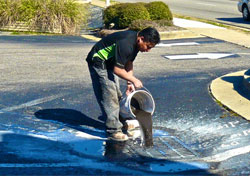 http://cwsec-sc.org/what-is-an-illicit-discharge/
MCM 4 Construction Site Runoff Control
Regulate and enforce erosion and sediment control programs for construction sites.
requirements to implement erosion and sediment control BMPs 
regulations and procedures for reviewing construction site plans 
procedures for inspections and enforcement of stormwater requirements at construction sites
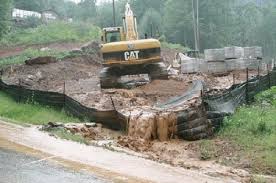 Understanding MS4. Pennsylvania Environmental Council. January 29, 2016.
MCM 5 Post-Construction Stormwater Management
Implement regulations for new construction and redevelopment post-construction stormwater runoff.
strategies to implement structural and non-structural BMPs 
regulations to address post-construction runoff at new development 
require as-built plans for stormwater facilities
ensure adequate long-term operation and maintenance
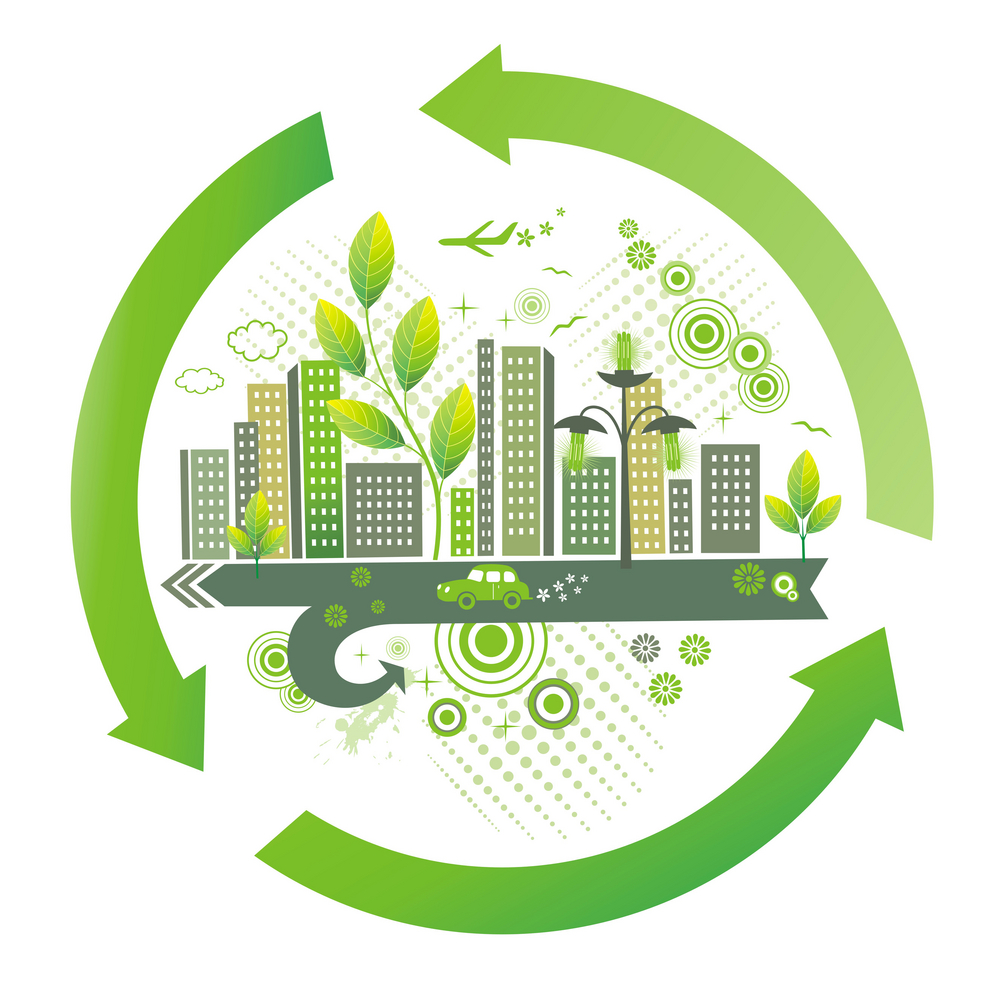 MCM 6 Good Housekeeping
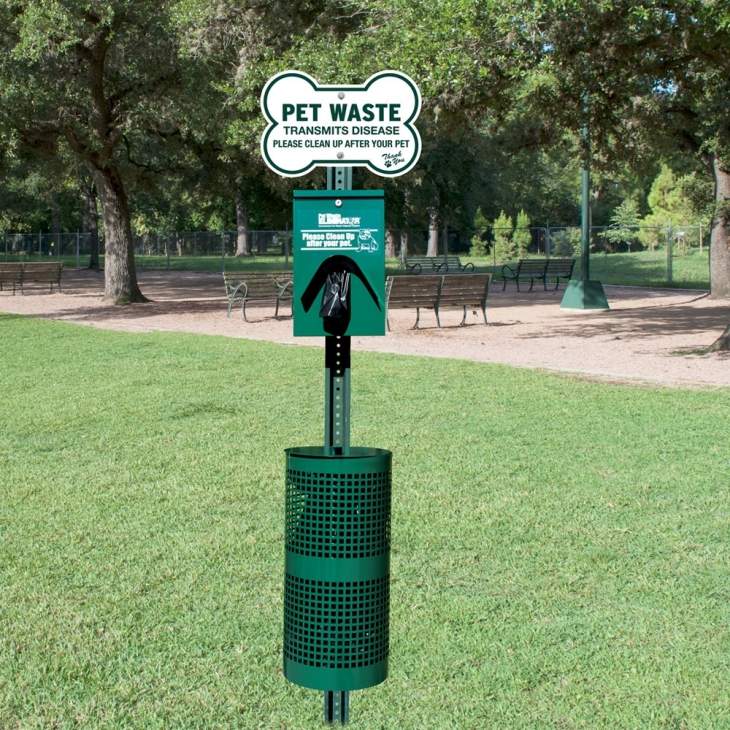 Develop programs to proactively prevent or reduce polluted runoff from municipal operations.
inspection and maintenance procedures
treat pollutants from municipal yards 
SWPPPs
properly dispose of pollutants removed
	from the MS4 (street sweeping and CB cleaning)
plan mitigation BMPs
https://www.petwasteeliminator.com/e31gre.html
Impaired Waters
NHDES maintains two lists of waters that do not meet water quality standards: 
303(d) List – Water Quality Limited Water (WQLW)
305(b) Report - TMDLs
These reports include surface waters that are:
impaired or threatened by a pollutant or pollutant(s)
not expected to meet water quality standards within a reasonable time even after application of standard BMPs
impairments the require implementation of a Total Maximum Daily Load (TMDL) water quality study
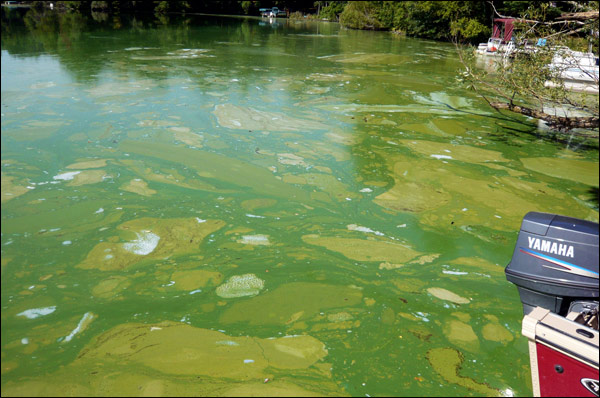 https://dailyreporter.com/2010/03/15/officials-propose-new-phosphorus-limits/
What is a TMDL?
A plan approved by EPA that describes the pollution reductions needed to meet water quality standards.
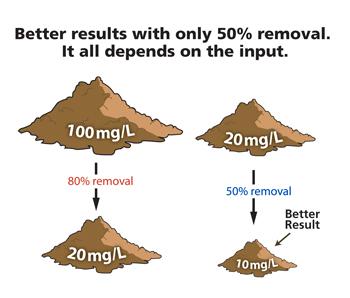 maximum amount of pollution that a waterbody can receive and still meet water quality standards
municipalities with impaired streams are required to reduce pollution to meet achieve the TMDL standard
http://floridaenet.com/wp-content/uploads/2015/07/2015-CHAMBER-PRESENTATION-V5.compressed1.pdf
PELHAM MS4 Permit Pollutants of Concern
Bacteria (E. coli)
Statewide TMDLs: 	
Long Pond – Town Beach
Beaver Brook
Tony’s Brook

Nutrients: Phosphorus (TP) WQLW
Long Pond

Chloride (none identified in Pelham)
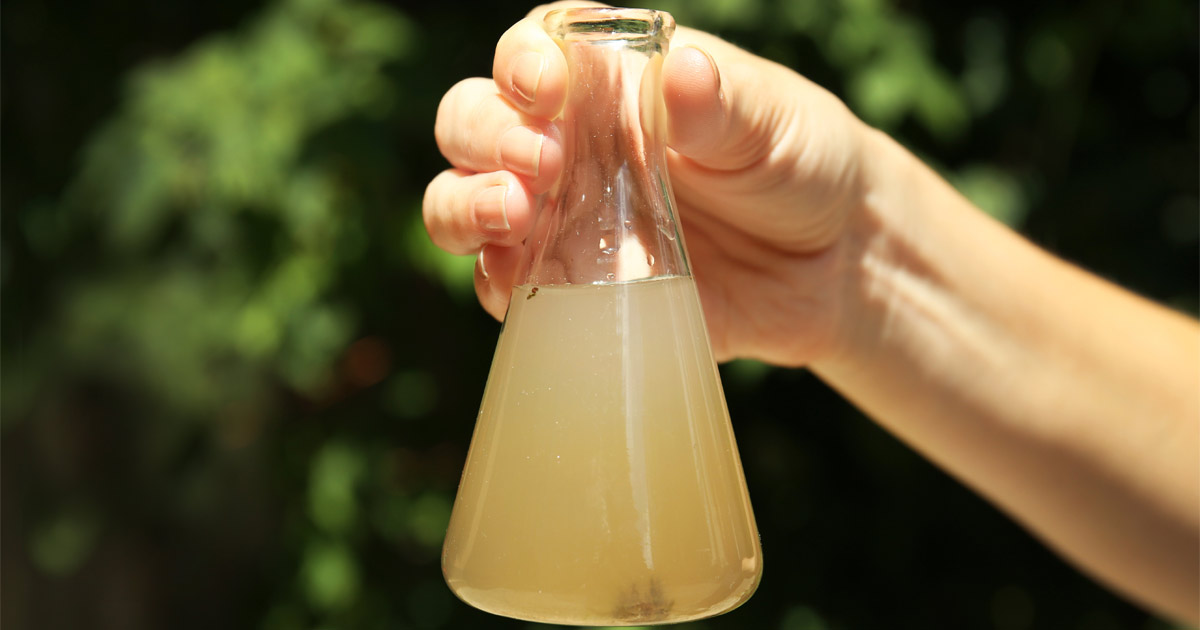 https://www.williamscedar.com/water-contamination-worse-expected/
PELHAM MS4 Permit though Year 4
Annual Updates and Report
Public Education and Participation
Mapping (Asset Management and Analyses)
Outfall Screening and Sampling
Regulation Updates
Internal Procedures
Municipal and Regulation Assessments and Reports
Impaired Water Sampling Plans
EXAMPLE SCHEDULE
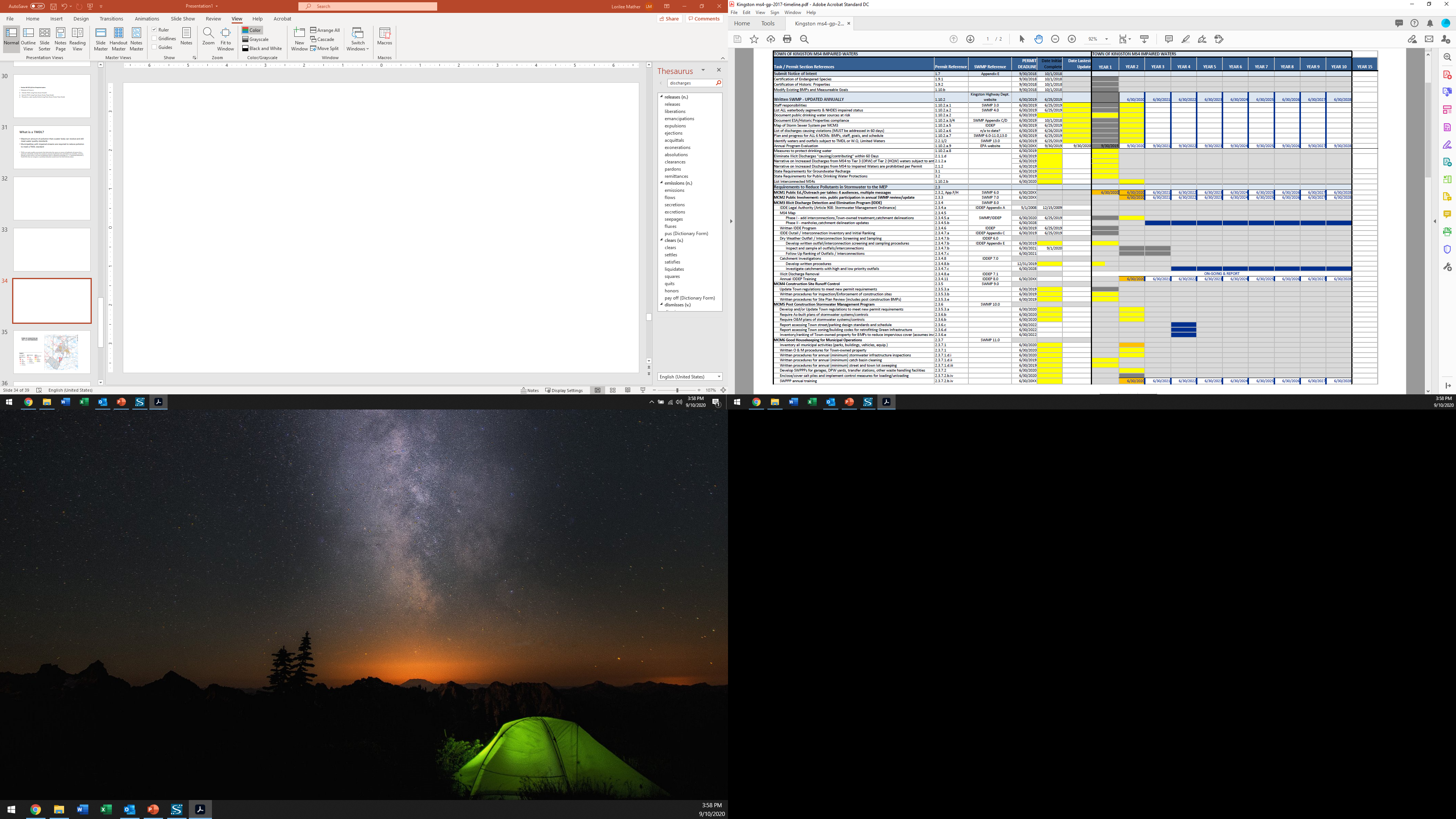 EXAMPLE SCHEDULE
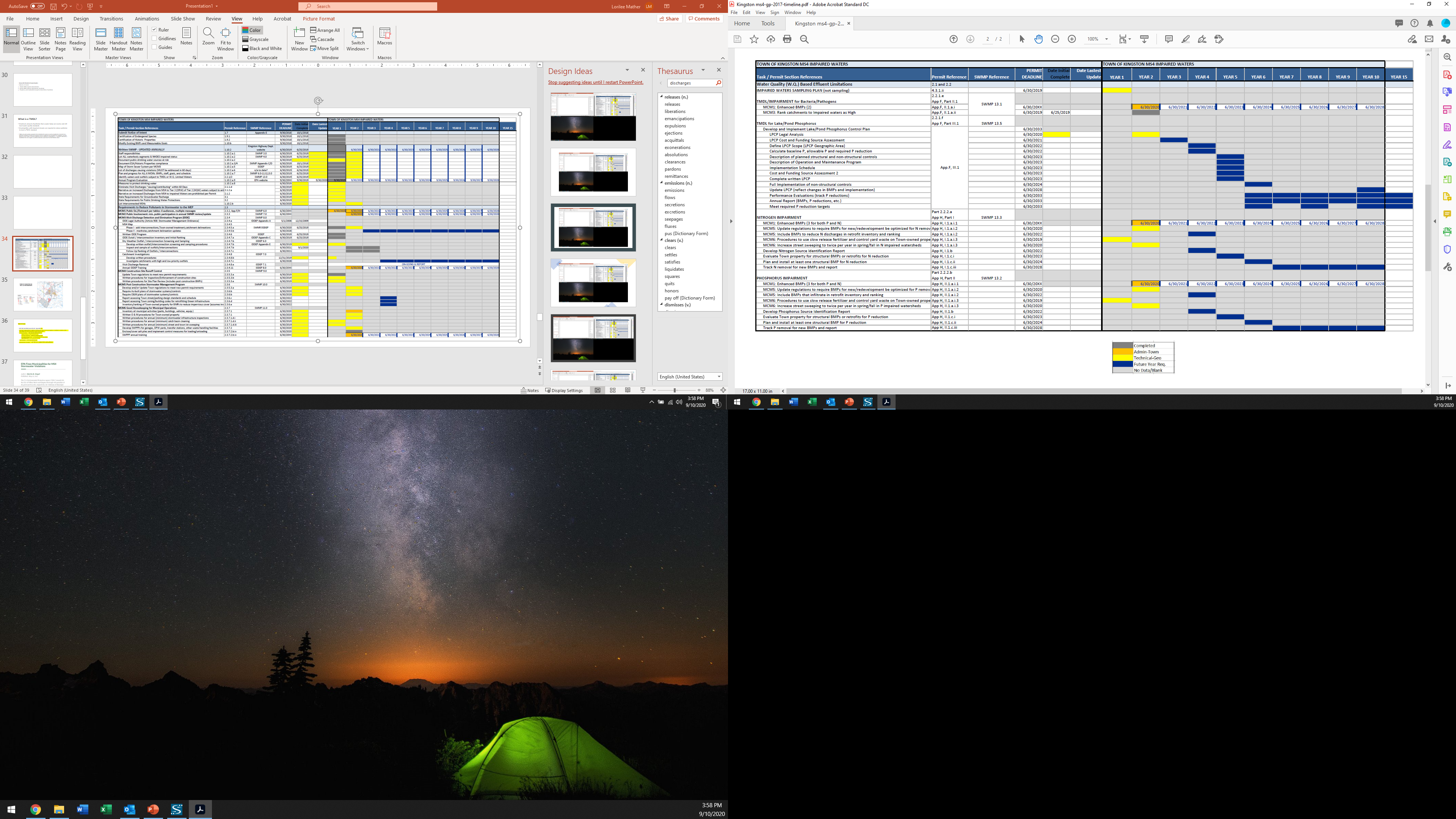 Duty To Comply by Law
2017 NH Small MS4 General Permit - Appendix B.1. 
“You must comply with all conditions of this permit. Any permit noncompliance constitutes a violation of the Clean Water Act and is grounds for enforcement action…”
Criminal Penalties – fine and/or imprisonment
negligent violations	$2,500 to $25,000 per day
knowing violations	$5,000 to $50,000 per day
knowing endangerment	up to $250,000 per violation
false statement		up to $10,000 per violation
Civil Penalties			up to $32,500 per day
Administrative Penalties		up to $11,000 per violation
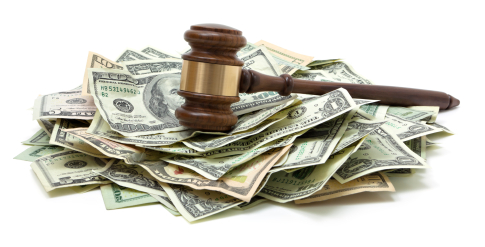 Plaistow faces $40,000 EPA fineEagle TribuneAugust 14, 2009
PLAISTOW — A battle is shaping up between town officials and the federal government over a proposed $40,000 fine. 

On Wednesday, the Environmental Protection Agency levelled allegations and proposed fines against nine New England communities, including Plaistow, for missing a deadline regarding illegal sewer hookups, according to EPA spokesman Doug Gutro,

The EPA is not saying Plaistow actually has any illegal hookups, Gutro said. The fine is only for failing to show how town officials would detect and remove illegal connections if any did exist.

Other Proposed EPA Fines:
 
Canton, Mass.: 	$50,000
Concord, Mass.: 	$50,000
Dennis, Mass.: 	$50,000
Eastham, Mass.: 	$40,000
Gardner, Mass.: 	$60,000
Peabody, Mass.: 	$70,000
Winthrop, Mass.: 	$70,000
Fall River, Mass.: 	$177,500
NH and PELHAM MS4 Permit Links
NHDES MS4 web page
https://www.des.nh.gov/organization/divisions/water/stormwater/ms4.htm

EPA NH MS4 web page
https://www.epa.gov/npdes-permits/new-hampshire-small-ms4-general-permit

Pelham NH EPA MS4 Map
https://www3.epa.gov/region1/npdes/stormwater/nh/ram/Pelham.pdf

Pelham MS4 SWMP (2019, Year 1)
https://www.pelhamweb.com/sites/g/files/vyhlif4856/f/uploads/9205_pelham_swmp_2019-0827_certified.pdf
QUESTIONS?
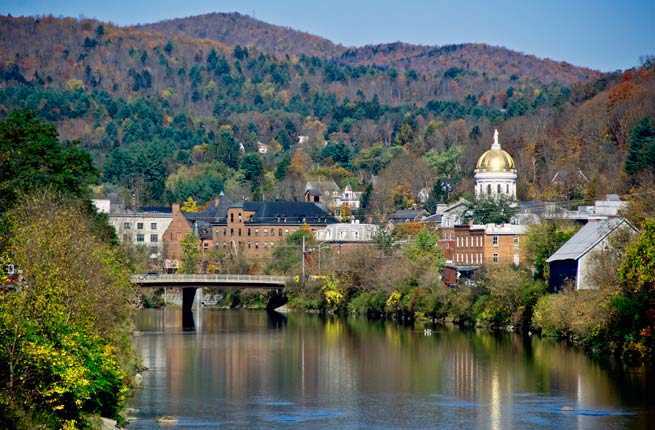 Sources
New Hampshire Department of Environmental Services, Water Division. Municipal Separate Storm Sewer System (MS4) General Permit. https://www.des.nh.gov/organization/divisions/water/stormwater/ms4.htm
Nancy Heinzen, Director Albany County Health Department. MS4 101 Clean Water Act Basics and all those Stormwater Permits. CDRPC Planning and Zoning Workshop, October 23, 2019. https://cdrpc.org/wp-content/uploads/2019/08/MS4101-PPT.pdf
Pennsylvania Environmental Council. Understanding MS4. January 29, 2016. https://pecpa.org/program-update/introductiontostormwaterpermitting/ 
United States Environmental Protection Agency, Office of Water. Stormwater Phase II Final Rule Fact Sheets. December 2005 through June 2012. https://www.epa.gov/npdes/stormwater-phase-ii-final-rule-fact-sheet-series 
New Hampshire Department of Environmental Services. Best Management Practices to Control Nonpoint Source Pollution, A Guide for Citizens and Town Officials. January 2004. https://www.des.nh.gov/organization/commissioner/pip/publications/wd/documents/wd-03-42.pdf 
United States Environmental Protection Agency. New Hampshire Small MS4 General Permit. January 18, 2017. https://www.epa.gov/npdes-permits/new-hampshire-small-ms4-general-permit#2017fp 
Martin R. Siegel, Stock and Leader. EPA fines Municipalities for MS4 Stormwater Violations. May 22, 2017. https://www.stockandleader.com/government-law/epa-fines-municipalities-ms4-stormwater-violations
Patrick lester, The morning call. Pennsylvania municipalities targeted in clean water crackdown. April 25, 2015. https://www.mcall.com/news/local/mc-lehigh-valley-epa-storm-water-crackdown-20150425-story.html
Margo Sullivan, Eagle Tribune. Plaistow faces $40,000 EPA fine. Aug 14, 2009. https://www.eagletribune.com/news/local_news/plaistow-faces-epa-fine/article_731affbe-b05e-54ad-9735-74e40ac5a4b2.html